La nuova disciplina del lavoro autonomo: le collaborazioni organizzate dal committente 
e l’associazione in partecipazione
Avv. Aldo Bottini
Como, 15 marzo 2016
Il Codice dei Contratti
Il principio programmatico
Il contratto di lavoro “standard”

«Il contratto di lavoro subordinato a tempo indeterminato
 costituisce la forma comune di rapporto di lavoro»
(art. 1, D.Lgs 81/2015)
Rapporti di collaborazione: art. 2 D.Lgs. 81/2015
Dal 1 gennaio 2016 si applica la disciplina del rapporto di lavoro subordinato se la prestazione è:
esclusivamente personale

continuativa

organizzata dal committente anche con riferimento ai tempi e luogo di lavoro
Devono sussistere tutti e tre gli elementi (. Min. Lav. 1 febbraio 2013, n.3)
3
La finalità dell’art. 2
Ricondurre alla subordinazione le collaborazioni spurie

Impedire un ricorso indiscriminato alle co.co.co. dopo l’abolizione del progetto
Quindi non è una norma permissiva o di totale liberalizzazione. 
Anzi.
4
Norma di fattispecie o di disciplina?
L’art. 2 ha modificato la fattispecie di subordinazione ex art. 2094, c.c., o ha «soltanto» previsto un’ipotesi di estensione alle collaborazioni organizzate dal committente, della «disciplina del rapporto di lavoro subordinato»?




La fattispecie della subordinazione non è stata formalmente modificata
5
Tuttavia in termini pratici
Circolare Ministero del lavoro n. 3/2016


«La formulazione utilizzata dal legislatore, di per sé generica, lascia intendere l’applicazione di qualsivoglia istituto, legale o contrattuale (ad es. trattamento retributivo, orario di lavoro, inquadramento previdenziale, tutele avverso i licenziamenti illegittimi ecc.), normalmente applicabile in forza di un rapporto di lavoro subordinato»

«…l’applicazione della disposizioni comporterà altresì l’irrogazione delle sanzioni in materia di collocamento (comunicazioni di assunzione e dichiarazioni di assunzione) i cui obblighi, del resto, attengono anch’essi alla disciplina del rapporto di lavoro subordinato» 

«Questa Direzione al fine di contrastare possibili comportamenti elusivi […] intende avviare specifiche campagne ispettive nel corso nel 2016, in particolare nel settore dei call-center»
6
“Campagne ispettive”
Circolare Ministero del lavoro n. 3/2016


«In altri termini il legislatore, rispetto alle fattispecie indicate dall’art. 2, comma 1, in esame, ha inteso far derivare le medesime conseguenze legate ad una riqualificazione del rapporto, semplificando di fatto l’attività del personale ispettivo che, in tali ipotesi, potrà limitarsi ad accertare la sussistenza di una eterorganizzazione»
7
Eccezioni
Accordi collettivi nazionali in ragione delle particolari esigenze produttive ed organizzative del relativo settore;
Professioni intellettuali con albi professionali;
Amministratori, sindaci e partecipanti a collegi e commissioni
Collaborazioni con associazioni e società sportive dilettantistiche e con Enti di promozione sportiva riconosciuti dal CONI
8
Il “nuovo” confine tra collaborazione autonoma e applicazione della disciplina del lavoro subordinato
L’etero - organizzazione 
La definizione del ministero (Circ. Min lav. n.3/2016)
«ogniqualvolta il collaboratore operi all'intero di una organizzazione datoriale rispetto alla quale sia tenuto ad osservare determinati orari di lavoro e sia tenuto a prestare la propria attività presso luoghi di lavoro individuati dallo stesso committente, si considerano avverate Ie condizioni di cui all'art, 2, comma I, sempre che Ie prestazioni risultino continuative ed esecutivamente personali»


Come si distingue dal coordinamento?
9
I concetti chiave
Etero-direzione: elemento identificativo della subordinazione 
Coordinamento: compatibile con l’autonomia
Etero-organizzazione: determina l’applicazione della disciplina del lavoro subordinato
10
L’etero-direzione
Cass. civ., sez. lav., 17-06-2010, n. 14639
Premesso che ogni attività umana economicamente rilevante può essere oggetto sia di rapporto di lavoro subordinato sia di rapporto di lavoro autonomo, a seconda delle modalità del suo svolgimento, costituisce requisito fondamentale del rapporto di lavoro subordinato, ai fini della sua distinzione dal rapporto di lavoro autonomo, il vincolo di soggezione del lavoratore al potere direttivo, organizzativo e disciplinare del datore di lavoro, il quale discende dall’emanazione di ordini specifici, oltre che dall’esercizio di un’assidua attività di vigilanza e di controllo dell’esecuzione delle prestazioni lavorative e che elementi quali l’assenza del rischio, l’osservanza di un orario e la cadenza e la misura fissa della retribuzione assumono natura meramente sussidiaria e non decisiva.
11
Il coordinamento
Cass. civ., sez. lav., 29-10-2014, n. 23021
Si configura un rapporto di lavoro autonomo, con conseguente esclusione della subordinazione, nel caso di prestazione lavorativa svolta con modalità discontinue e con estrema variabilità dei compensi corrisposti, non rilevando in senso contrario né la compilazione del c.d. time sheet (funzionale solo alla determinazione dei compensi), né il fatto che il committente o i suoi preposti impartissero, attraverso messaggi di posta elettronica, direttive di condotta, risultando queste ultime di carattere strettamente tecnico e non vincolante.
12
Il coordinamento
Cass. civ., sez. lav., 22-12-2009, n. 26986
In tema di distinzione tra rapporto di lavoro subordinato e rapporto di lavoro parasubordinato, l’organizzazione del lavoro attraverso disposizioni o direttive - ove le stesse non siano assolutamente pregnanti ed assidue, traducendosi in un’attività di direzione costante e cogente atta a privare il lavoratore di qualsiasi autonomia - costituisce una modalità di coordinamento e di eterodirezione propria di qualsiasi organizzazione aziendale e si configura quale semplice potere di sovraordinazione e di coordinamento, di per sé compatibile con altri tipi di rapporto, e non già quale potere direttivo e disciplinare, dovendosi ritenere che quest’ultimo debba manifestarsi con ordini specifici, reiterati ed intrinsecamente inerenti alla prestazione lavorativa e on con mere direttive di carattere generale, mentre, a sua volta, la potestà organizzativa deve concretizzarsi in un effettivo inserimento del lavoratore nell’organizzazione aziendale e non in un mero coordinamento della sua attività.
13
Confine tra coordinamento d etero-organizzazione
Imposizione di orario di lavoro e presenza sul luogo di lavoro all’interno dell’azienda = etero-organizzazione







Possibile spazio per un coordinamento che non sia etero - organizzazione: coordinamento non imposto dal committente ma concordato tra le parti o scelto autonomamente dal collaboratore
14
La prossima integrazione all’art. 409 c.p.c.
Nell’art. 12 del ddl su «Misure per la tutela del lavoro autonomo non imprenditoriale ecc.» l’art. 409, c. 1, n. 3, c.p.c., risulta così integrato: «La collaborazione si intende coordinata quando, nel rispetto delle modalità di coordinamento stabilite di comune accordo tra le parti, il collaboratore organizza autonomamente l’attività lavorativa»
15
La certificazione
Le parti possono richiedere la certificazione dell’assenza dei requisiti menzionati presso soggetti abilitati (commissioni ex art. 76 D.Lgs. 276/2003)
Il lavoratore può farsi assistere da un rappresentante sindacale/avvocato/consulente del lavoro
16
«Condono» per i contratti di lavoro autonomo
(Dal 1.1.2016) Contratti di collaborazione continuativa e coordinata e contratti di lavoro autonomo (con IVA) se assunti con contratto di lavoro subordinato a tempo indeterminato
Estinzione delle violazioni in materia contributiva e fiscale connesse all’eventuale erronea qualificazione del rapporto di lavoro, NON per violazioni già accertate prima dell’assunzione
Condizioni:
Il datore non può recedere dal rapporto nei 12 mesi successivi all’assunzione, salvo giusta causa o giustificato motivo soggettivo
Conciliazione ex 2113 c.c., con riferimento a tutte le possibili pretese riguardanti la qualificazione del pregresso rapporto
17
Stabilizzazione e accertamenti ispettivi
Qualora l'accesso ispettivo abbia luogo a procedura di stabilizzazione in corso (ad es. sia stata già presentata istanza di conciliazione ovvero non siano ancora trascorsi dodici mesi dall'assunzione dei lavoratori interessati), il rispetto delle condizioni di cui all'art. 54 del D.Lgs. n. 81/2015 potrà determinare I'estinzione degli eventuali illeciti accertati all'esito dell”ispezione 
Ferma restando I’opportunità di svolgere accertamenti nei confronti del personale interessato dalla stabilizzazione solo al termine della stessa procedura, nel caso siano comunque svolti tali accertamenti e comprovate eventuale violazioni, gli ispettori procederanno a notificare il verbale evidenziando tuttavia al suo interno che gli illeciti potranno considerarsi estinti (e pertanto Ie sanzioni non saranno dovute) se risulteranno rispettate Ie condizioni indicate dal citato art. 54 del D.Lgs. n. 81/2015 e, in particolare, il mantenimento del rapporto di lavoro per il periodo previsto dalla disposizione
18
Stabilizzazione ed esonero contributivo ispettivi
Va infine chiarito che tale procedura non inficia la possibilità di avvalersi dell'esonero contributivo previsto dalla Legge di Stabilita 2016, attesa l’assenza di esplicite previsioni in senso contrario, sempre che risultino rispettate anche Ie altre condizioni che I'ordinamento richiede per il godimento di benefici normativi e contributivi .
19
Superamento del contratto a progetto
Le disposizioni sul contratto a progetto, (artt. da 61 a 69-bis D.Lgs. 276/2003 sono abrogate. Continuano ad applicarsi esclusivamente per la regolazione dei contratti già in atto alla data di entrata in vigore del presente decreto
Resta salvo quanto stabilito dall’art 409 c.p.c.
20
Superamento dell’associazione in partecipazione con rapporto di lavoro
Art. 2549 Cod. civ., comma 1 

«Con il contratto di associazione in partecipazione l'associante attribuisce all'associato una partecipazione agli utili della sua impresa o di uno o più affari verso il corrispettivo di un determinato apporto»
Art. 2549 Cod. civ., comma 2

«Qualora l'apporto dell'associato consista anche in una prestazione di lavoro, il numero degli associati impegnati in una medesima attività non può essere superiore a tre, indipendentemente dal numero degli associanti, con l'unica eccezione nel caso in cui gli associati siano legati all'associante da rapporto coniugale, di parentela entro il terzo grado o di affinità entro il secondo. In caso di violazione del divieto di cui al presente comma, il rapporto con tutti gli associati il cui apporto consiste anche in una prestazione di lavoro si considera di lavoro subordinato a tempo indeterminato»
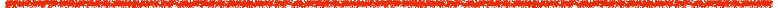 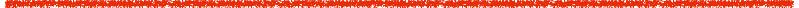 21
Superamento dell’associazione in partecipazione con rapporto di lavoro
Art. 2549 Cod. civ., comma 2,

«Nel caso in cui l’associato sia una persona fisica, l’apporto di cui al primo comma non può consistere, nemmeno in parte, in una prestazione di lavoro»
22
Superamento dell’associazione in partecipazione con rapporto di lavoro
Art. 2549 Cod. civ., comma 3

«Le disposizioni di cui al secondo comma non si applicano, limitatamente alle imprese a scopo mutualistico, agli associati individuati mediante elezione dall'organo assembleare di cui all'articolo 2540, il cui contratto sia certificato dagli organismi di cui all'articolo 76 del decreto legislativo 10 settembre 2003, n. 276, e successive modificazioni, nonché in relazione al rapporto fra produttori e artisti, interpreti, esecutori, volto alla realizzazione di registrazioni sonore, audiovisive o di sequenze di immagini in movimento»
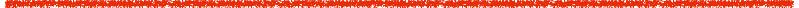 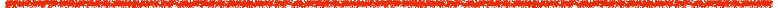 I contratti di associazione in partecipazione nei quali l’apporto dell’associato consiste anche in una prestazione di lavoro, in corso alla data di entrata in vigore del decreto, sono fatti salvi fino alla loro cessazione
23
Grazie
24
La presentazione ha solo uno scopo formativo e didattico e non rappresenta un parere legale. 
Lo studio nega ogni responsabilità per l'uso che dovesse esserne fatto senza coinvolgimento dei propri soci.